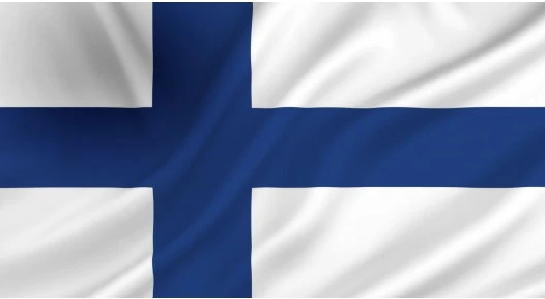 Finlandia
Konstanty Kościesza-Jaworski kl. 5F
Fińskie ciekawostki geograficzne cz. 1
Powierzchnia:
ląd: 304 473 km²
woda: 33 672 km²
Długość granicy lądowej:                
Rosja: 1313 km                         
Szwecja: 586 km                          
Norwegia: 729 km                          
Długość całkowita: 2628 km
Najdłuższa rzeka: Kemijoki – 550 km
Największe jezioro: Saimaa – 1377 km²
Powierzchnia lasów: 69%
Najniższy punkt: Morze Bałtyckie – 0 m n.p.m.
Najwyższy punkt: Haltiatunturi – 1328 m n.p.m.
Stolica - Helsinki
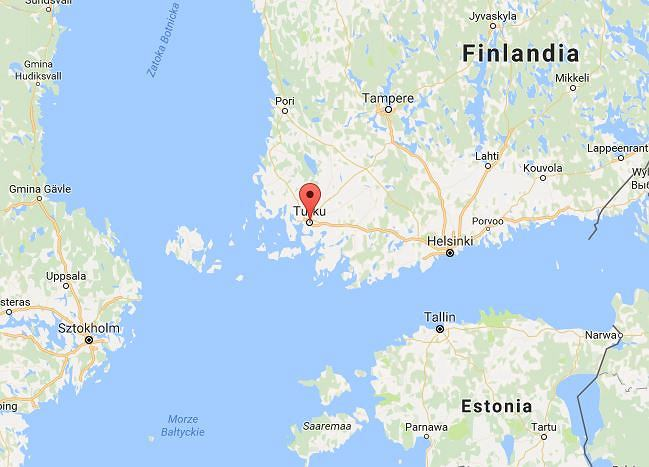 Fińskie ciekawostki geograficzne cz. 2
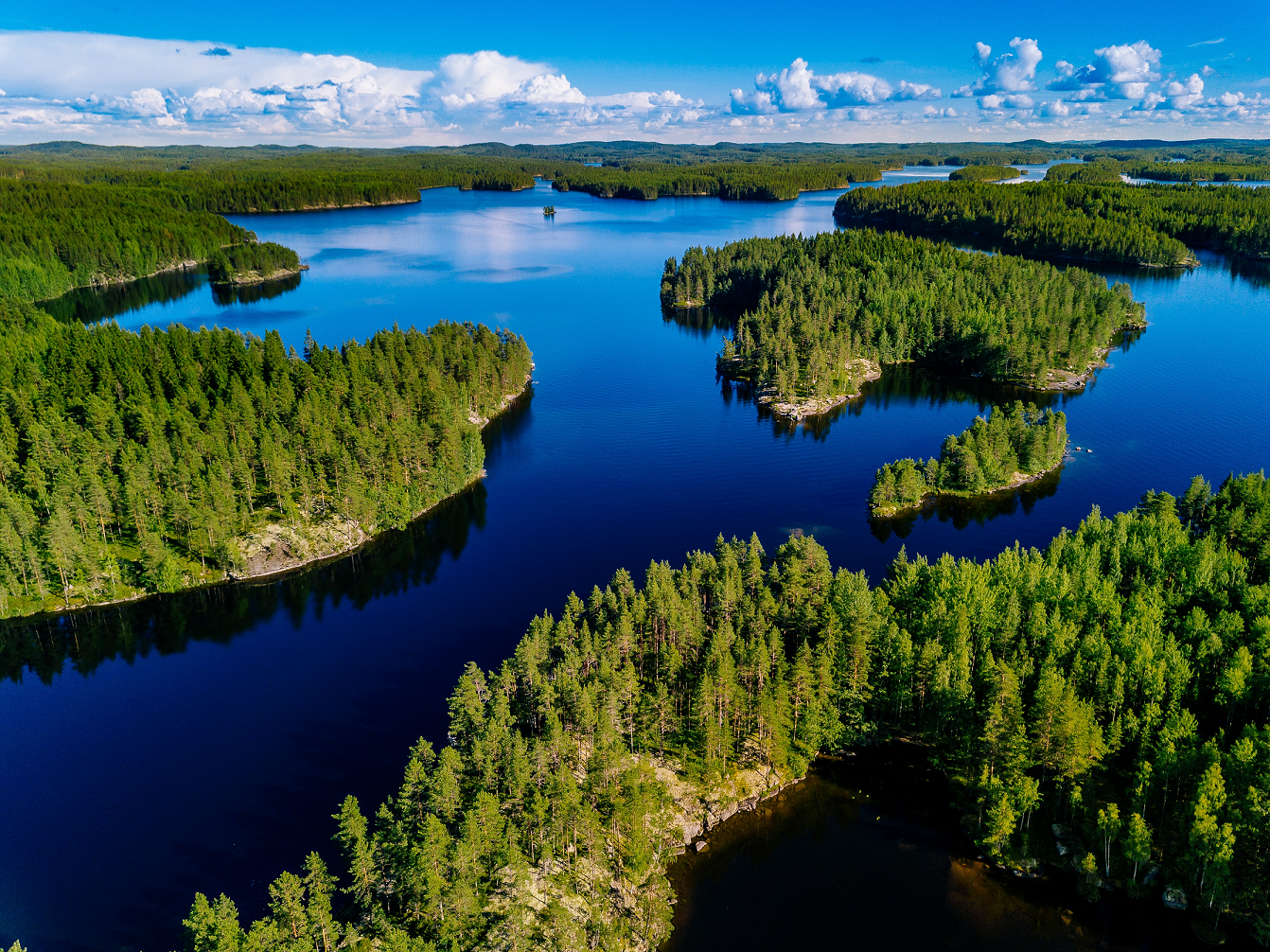 Większość powierzchni kraju stanowią niziny polodowcowe. Na zachodzie i południu granice Finlandii wyznaczają Zatoka Botnicka i Zatoka Fińska, pomiędzy którymi rozciąga się Pojezierze Fińskie złożone z około 55 tys. jezior. Jeziora zajmują 18,8 tys. km², bardzo liczne są bagna i torfowiska. W środkowej części kraju ukształtowanie terenu jest połączeniem południowych pojezierzy i północnych wyżyn. Za Kołem Podbiegunowym rozciąga się Laponia Fińska, która stanowi przedgórze Gór Skandynawskich. Przy wybrzeżu szkierowym jest mnóstwo małych wysepek.
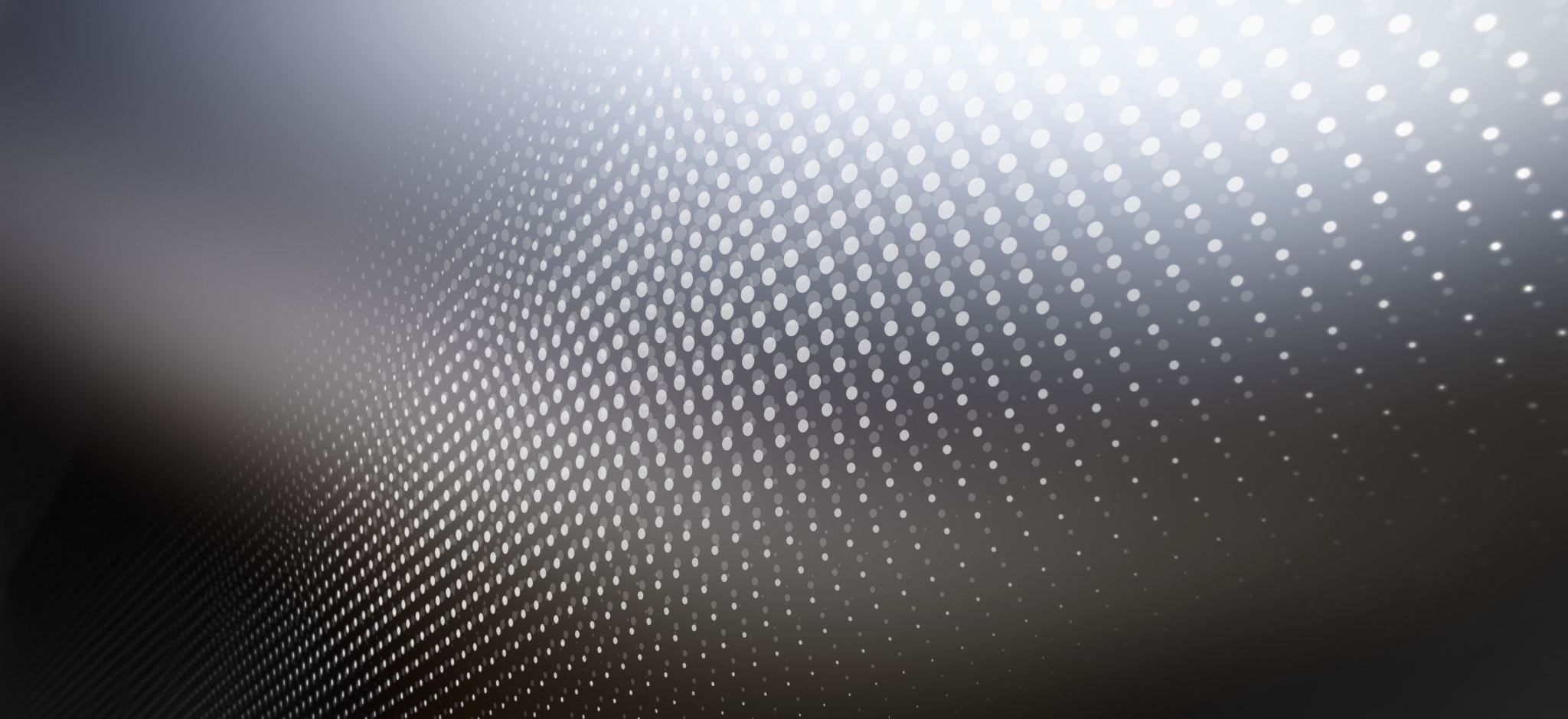 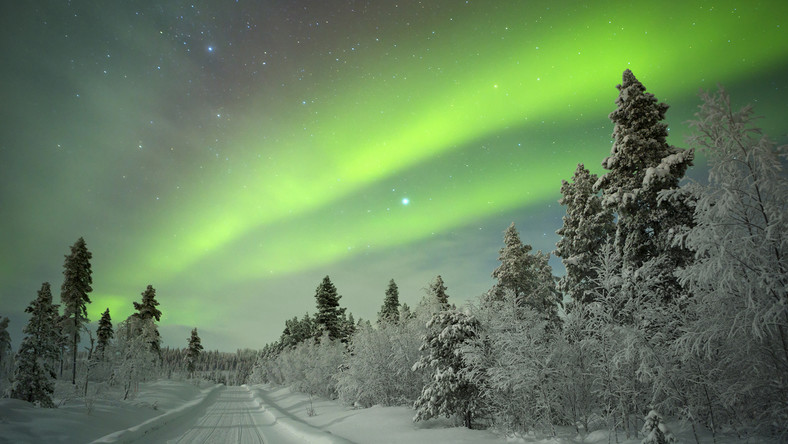 Fińskie ciekawostki ciekawostkowe
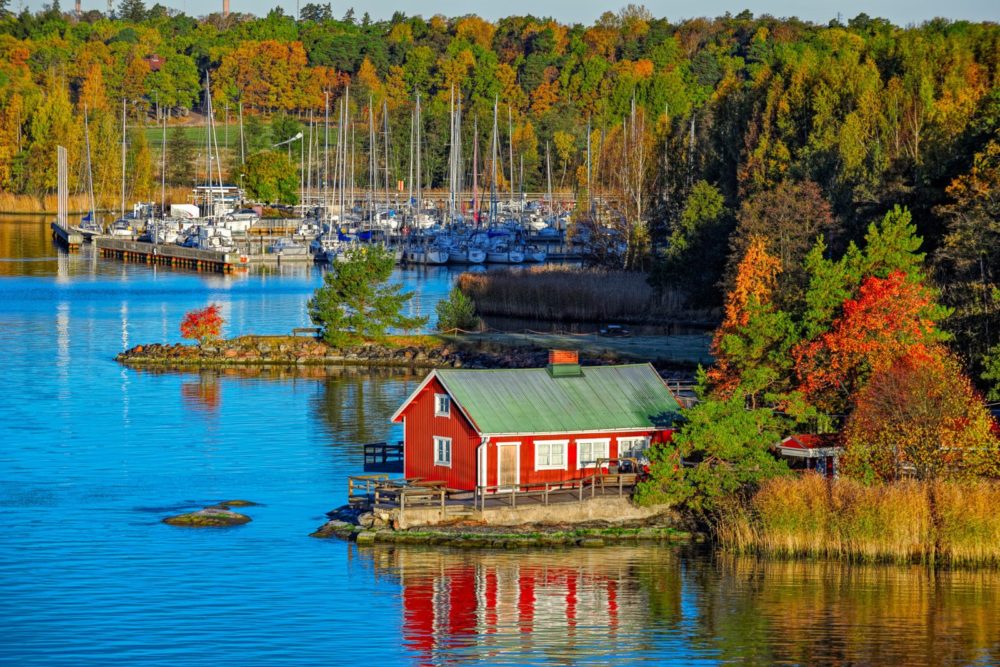 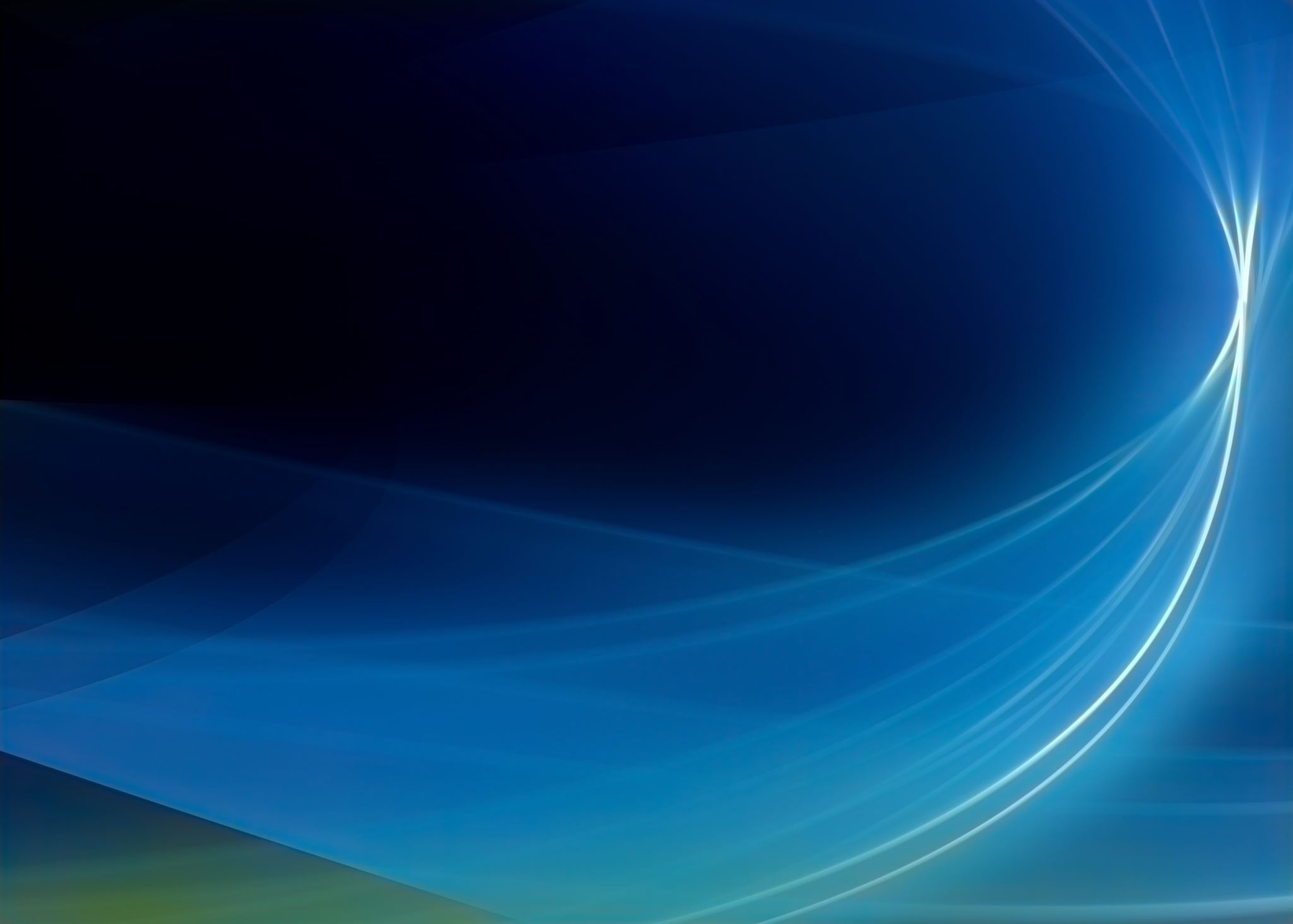 Fińskie ciekawostki geopolityczne
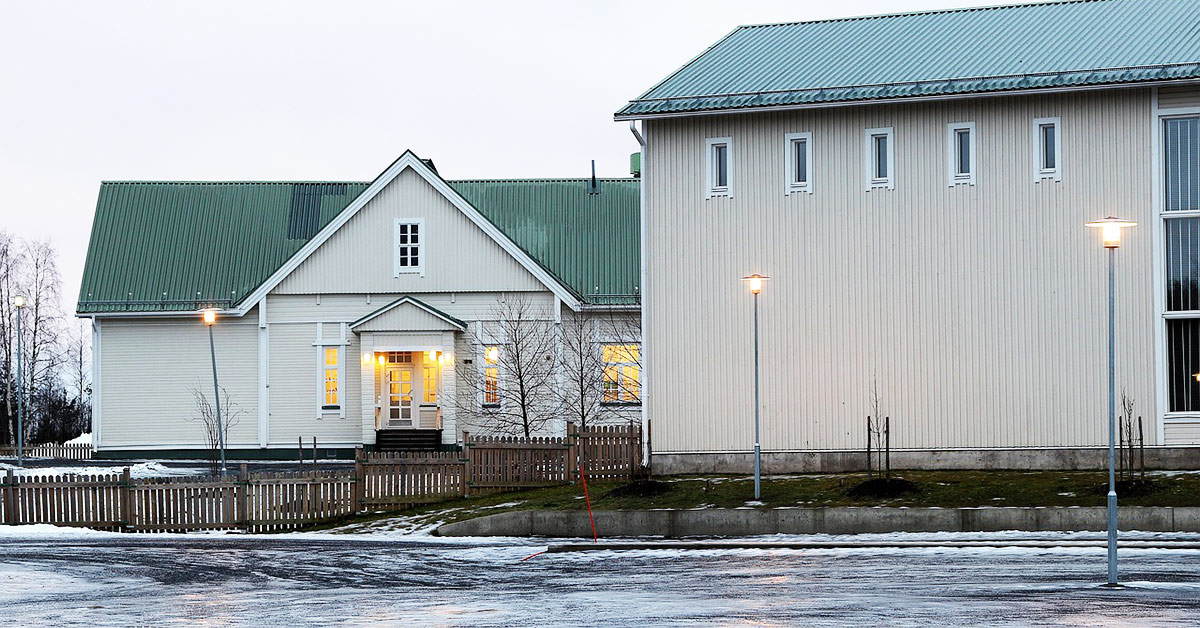 Fińskie ciekawostki edukacyjne cz. 1
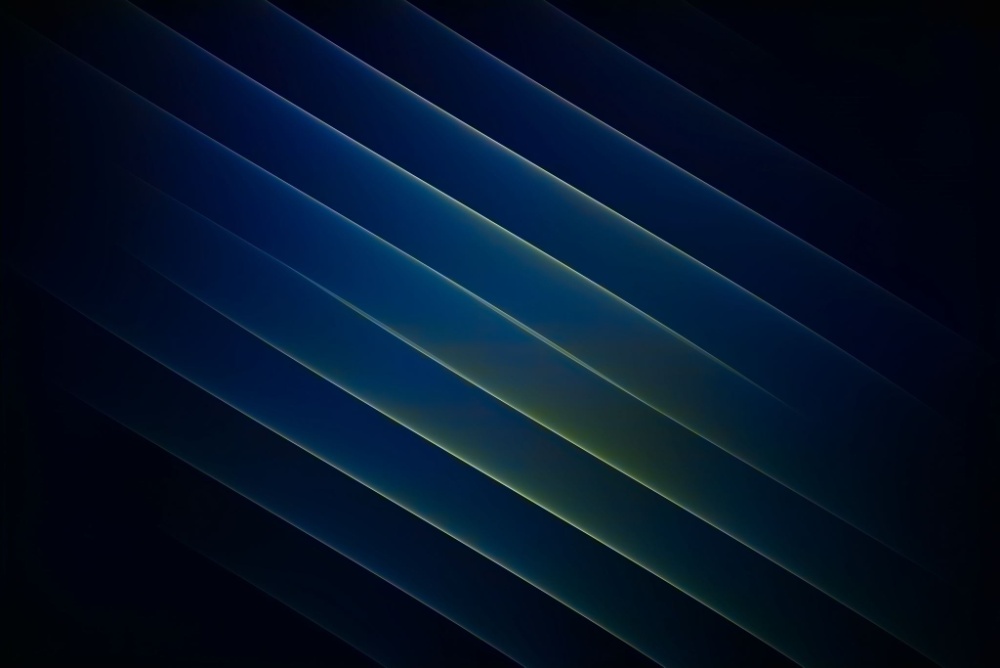 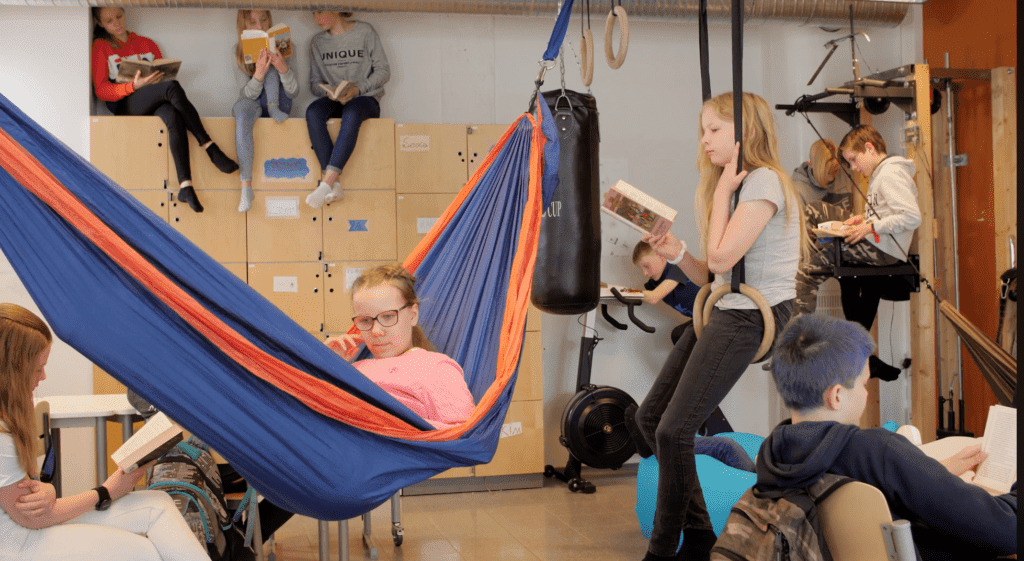 Fińskie ciekawostki edukacyjne cz. 2
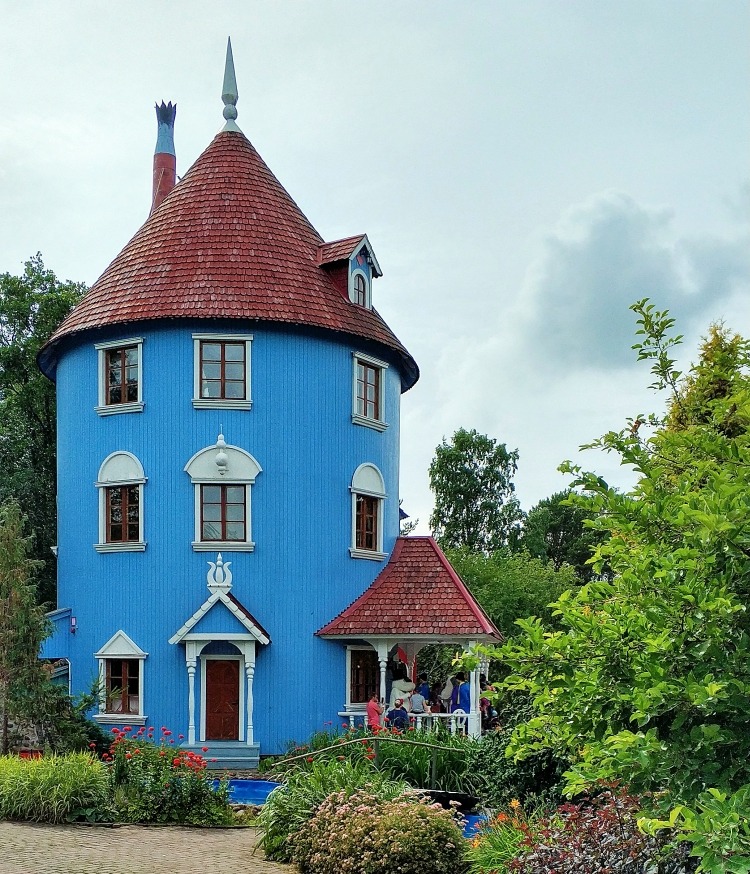 Fińskie ciekawostki muminkowe
Fińskie ciekawostki socjologiczne
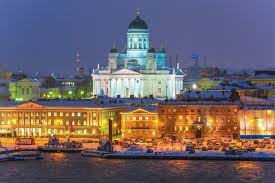 W Finlandii osoba pełnoletnia średnio spożywa rocznie około 12,3 litrów czystego alkoholu 
 Narodowym alkoholem jest wódka Finlandia, koskenkorva viina i sahti
W Finlandii najwięcej pije się piwa – 46%, następnie spirytusu – 24%, wina – 17%, oraz pozostałe napoje alkoholowe – 13%
Dopuszczalna zawartość alkoholu we krwi osoby prowadzącej samochód wynosi 0,5 promila
Fińskie ciekawostki alkoholowe
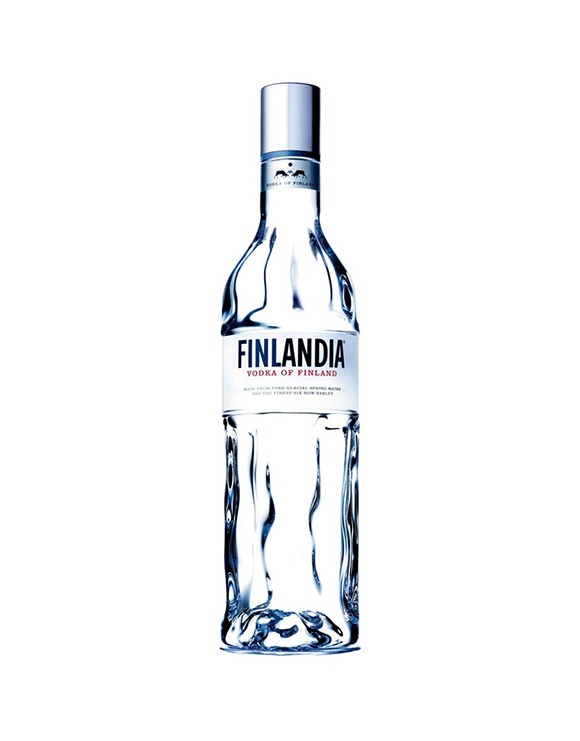 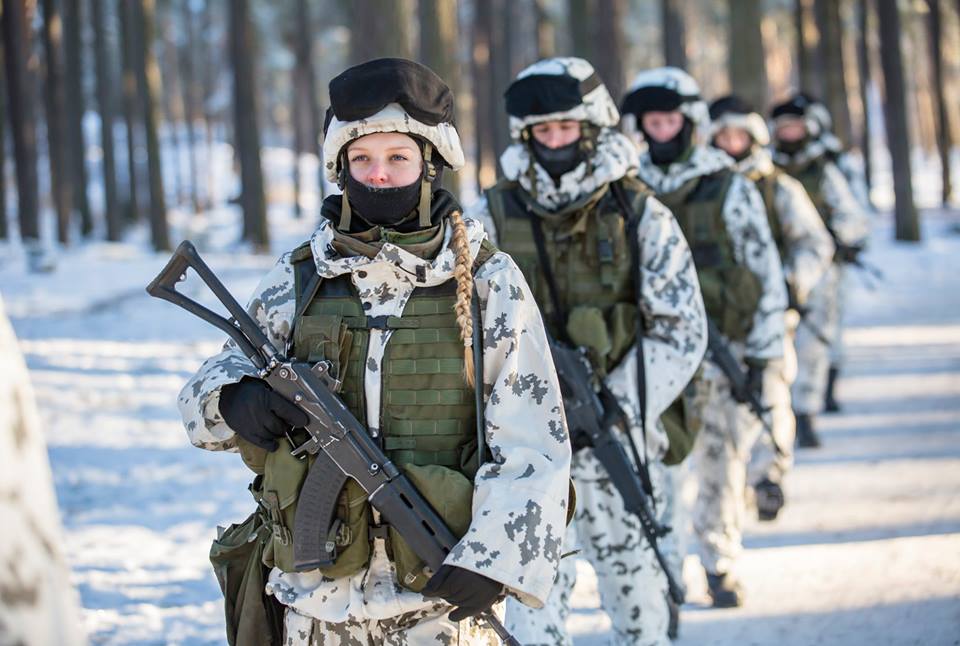 Fińskie ciekawostki militarne
Potencjał militarny
Pozycja w zestawieniu najlepszych armii świata:
    – 2015 rok – 48 miejsce
    – 2018 rok – 58 miejsce 
 Ilość żołnierzy:
    – 2014 rok – 36 000 zawodowych i 360 000 rezerwistów
    – 2018 rok – 29 350 zawodowych i 232 700 rezerwistów 
 Ilość sprzętu:
    – 2014 rok – 270 czołgów, 1400 wozów opancerzonych, 145 samolotów odrzutowych i 57 śmigłowców
    – 2018 rok – 160 czołgów, 1370 wozów opancerzonych, 151 samolotów odrzutowych i 27 śmigłowców 
 Wydatki na armię:
    – 2014 rok – $3 600 000 000 (15 408 000 000 zł)
    – 2018 rok – $3 660 000 000 (15 664 800 000 zł)
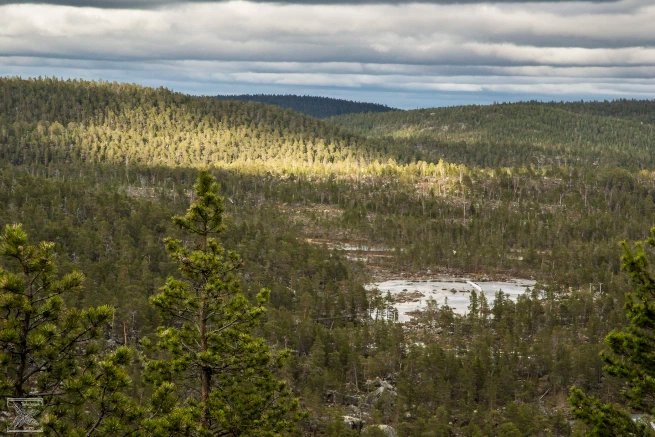 Fińskie ciekawostki przyrodnicze cz. 1
Fińskie ciekawostki przyrodnicze cz. 2
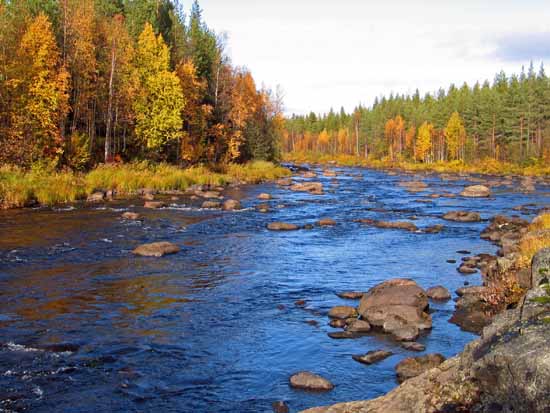 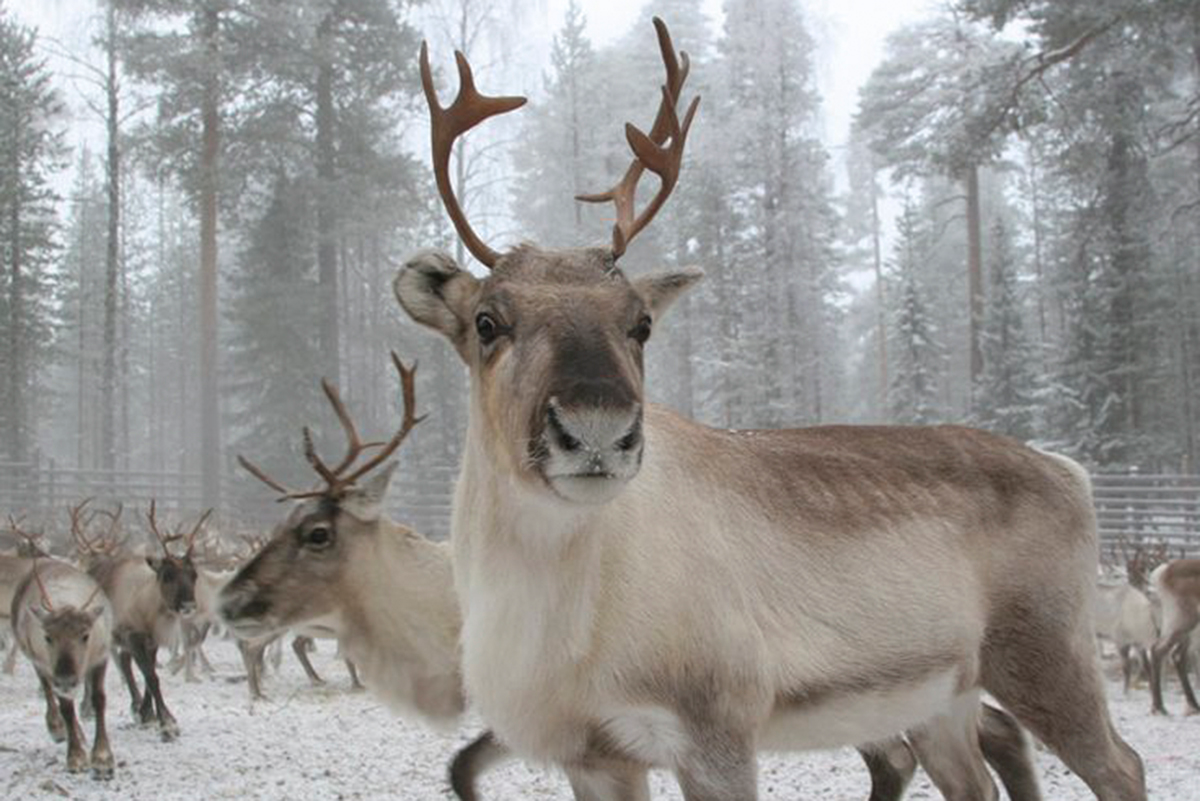 Lapońskie ciekawostki
Najdalej wysunięty na północ region Finlandii
Wydobywa się tu w niewielkim stopniu rudy żelaza oraz hoduje renifery 
Nazwa "Laponia" została po raz pierwszy użyta w XVII wieku 
Słabo rozwijające się struktury społeczne i polityczne spowodowały, że Laponia nigdy nie funkcjonowała jako samodzielne państwo 
Dziś mówi się, że w Laponii jest więcej reniferów niż Lapończyków
Mieszka tu sam św. Mikołaj!
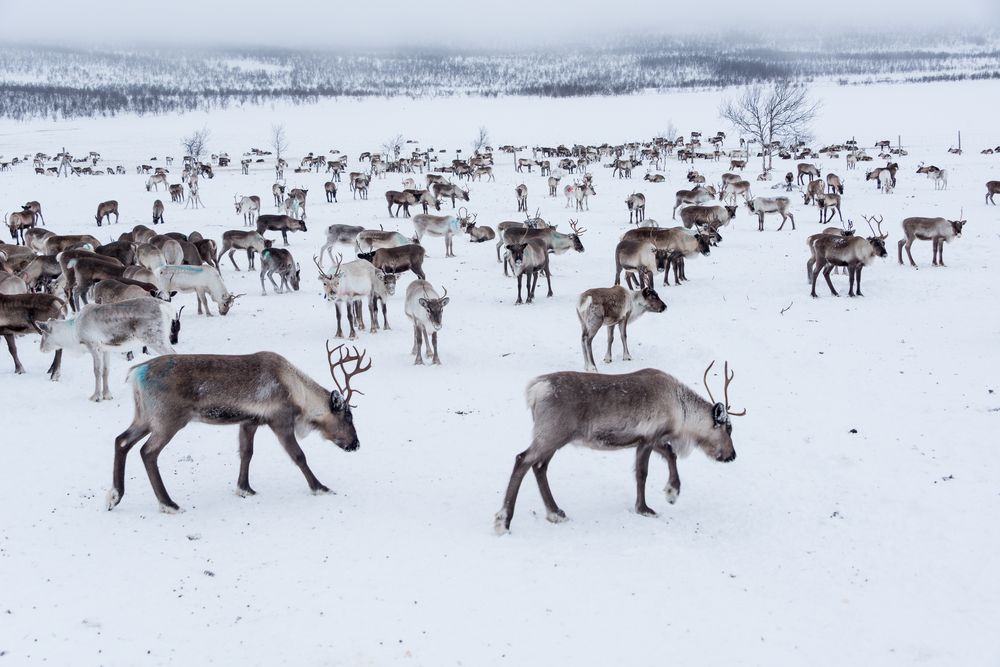 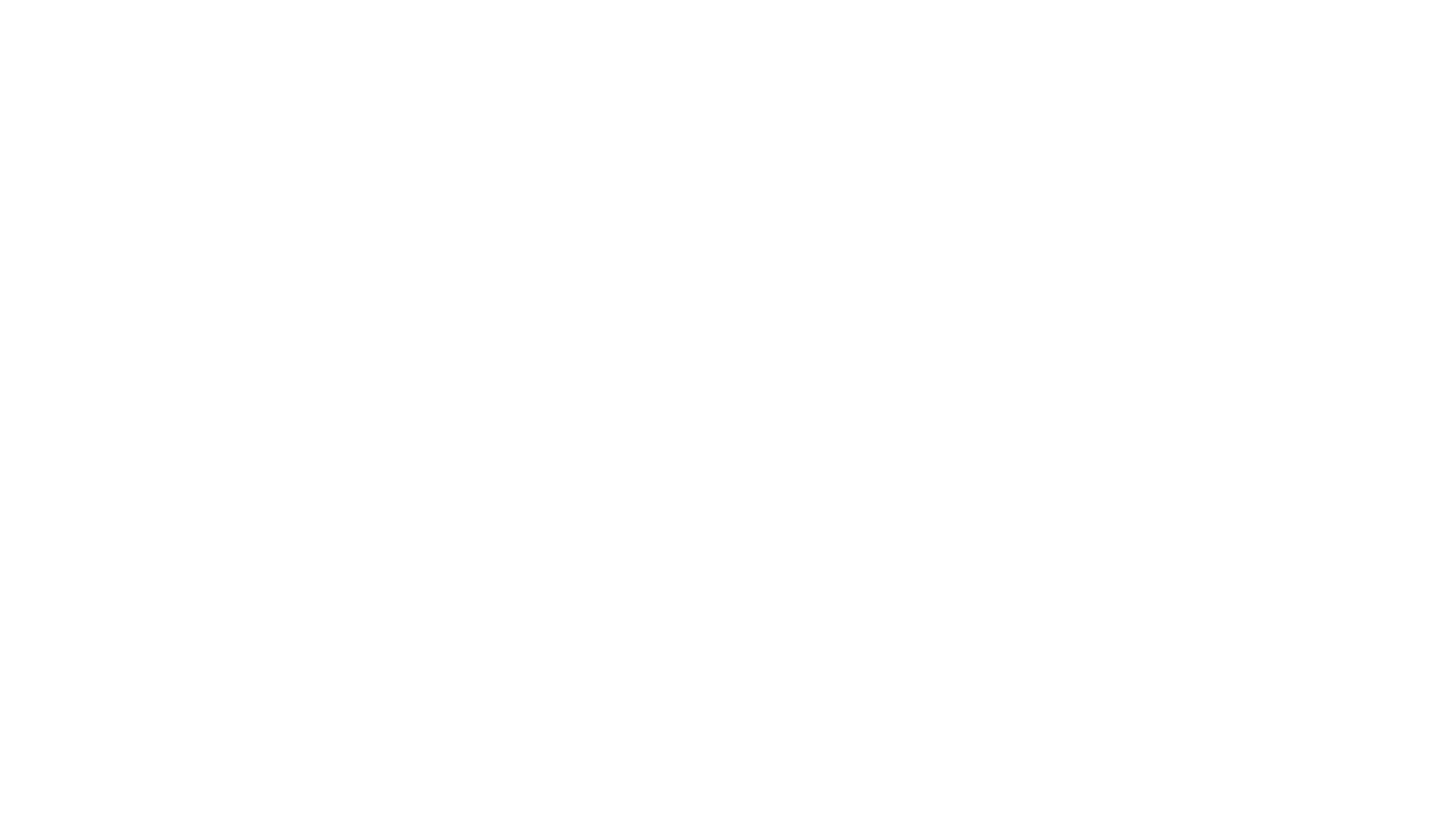 Saamowie
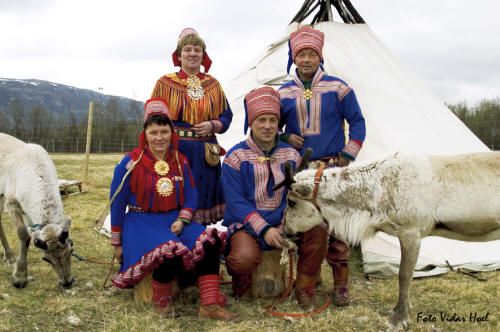 Lapończycy, Saamowie (Łoparowie, Loparowie; lap. Saami) – lud zamieszkujący głównie Laponię – krainę historyczno-geograficzną w Europie Północnej obejmującą północne krańce Norwegii, Finlandii, Rosji (Płw. Kolski) oraz Szwecji
Saamowie są potomkami pierwotnych mieszkańców Skandynawii
Jedna trzecia Lapończyków posługuje się językami saamskimi (z grupy języków ugrofińskich), pozostali mówią językami urzędowymi krajów, w których mieszkają
Silne procesy asymilacyjne wymusiły na większości Saamów przejęcie osiadłego trybu życia, choć przez długi okres granice poszczególnych krajów nie miały dla koczowniczych Saamów większego znaczenia
Lud ten nadal trudni się tradycyjnymi zajęciami: myślistwem (Saamowie leśni), rybołówstwem (Saamowie nadbrzeżni, głównie nad Oceanem Arktycznym) czy hodowlą reniferów (Saamowie górscy)
Wśród Saamów ciągle żywy jest folklor, m.in. oryginalny kolorowy strój ludowy, rytmiczna forma śpiewu – tzw. joikowanie oraz zdobnictwo w rogu, kości i drewnie
Ich populację szacuje się na około 60-90 tys. osób
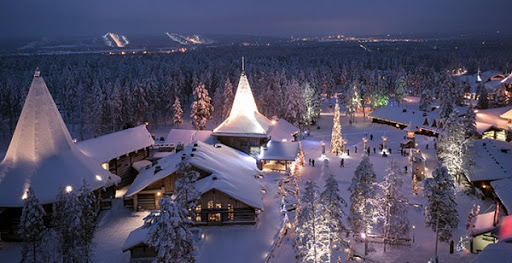 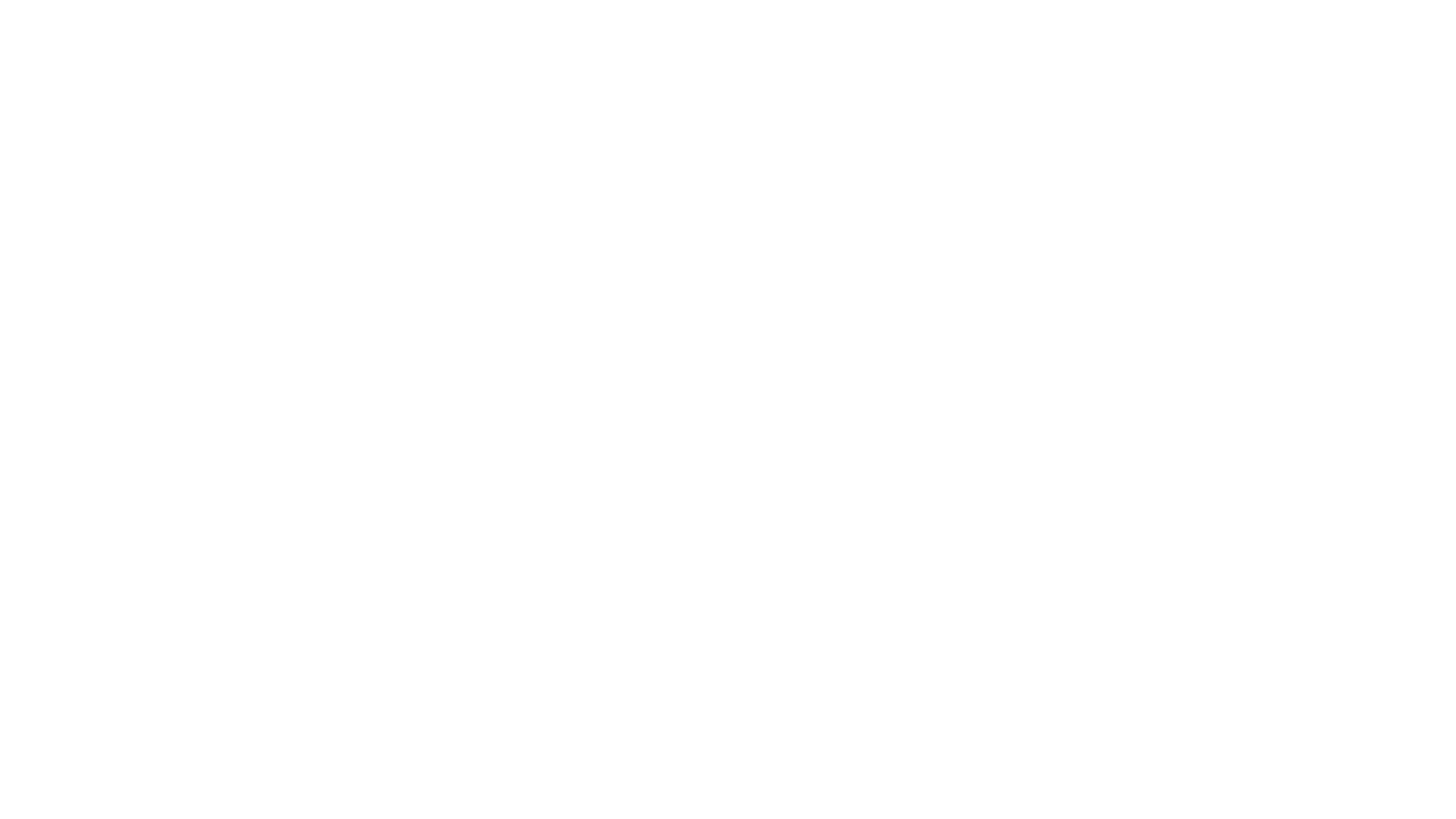 Dom i główne biuro św. Mikołaja
Znajduje się na obrzeżach Rovaniemi, dokładnie na kole podbiegunowym 
Znajduje się tu poczta św. Mikołaja oraz port lotniczy jego imienia, a także fabryka zabawek
W wiosce św. Mikołaja przez cały rok pracuję elfy, które przygotowują prezenty dla dzieci 
Ta magiczna, bajeczna wioska jest wspaniałą atrakcją zarówno dla dzieci, jak i dla dorosłych
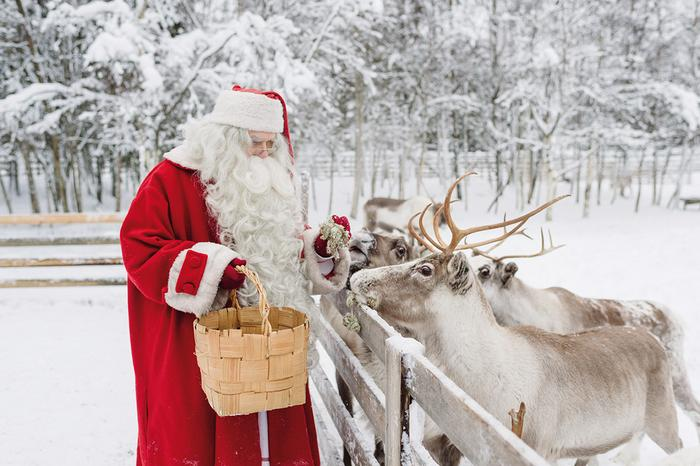 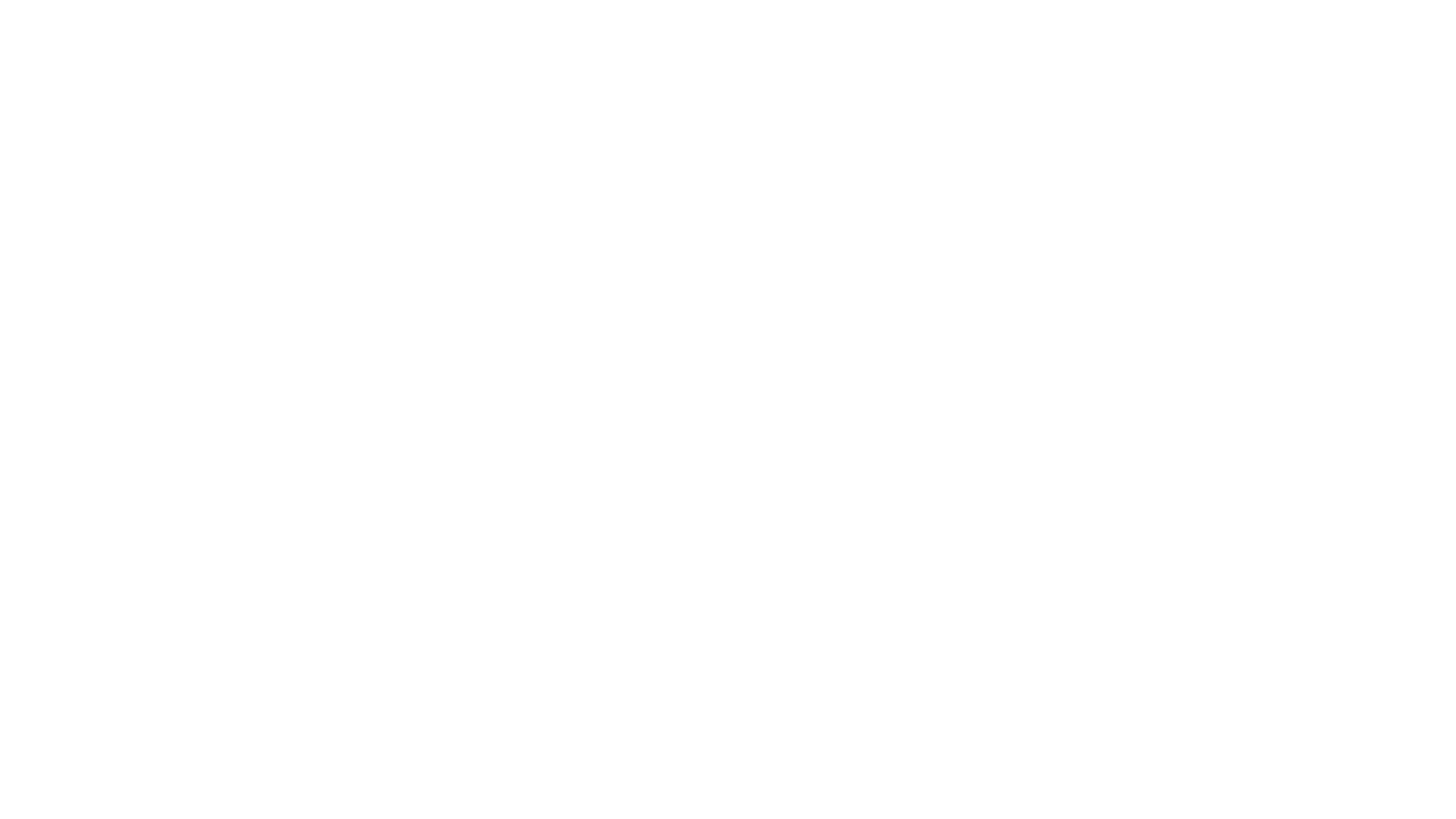 https://www.zwiedzajbowarto.pl/laponia-w-krainie-reniferow-i-swietego-mikolaja/
http://www.wirtualnehelsinki.pl/przyroda-jest-najwiekszym-skarbem-finlandii/
https://pl.wikipedia.org/wiki/Finlandia
https://rzucijedz.pl/ciekawostki-ze-swiata/313-finlandia-ciekawostki
https://poznajnieznane.pl/ciekawostki-2/ciekawostki-panstwa-3/finlandia-ciekawostki/
https://globalquiz.org/pl/ciekawostki-finlandia/
https://www.traveliada.pl/przewodnik/laponia/
Bibliografia